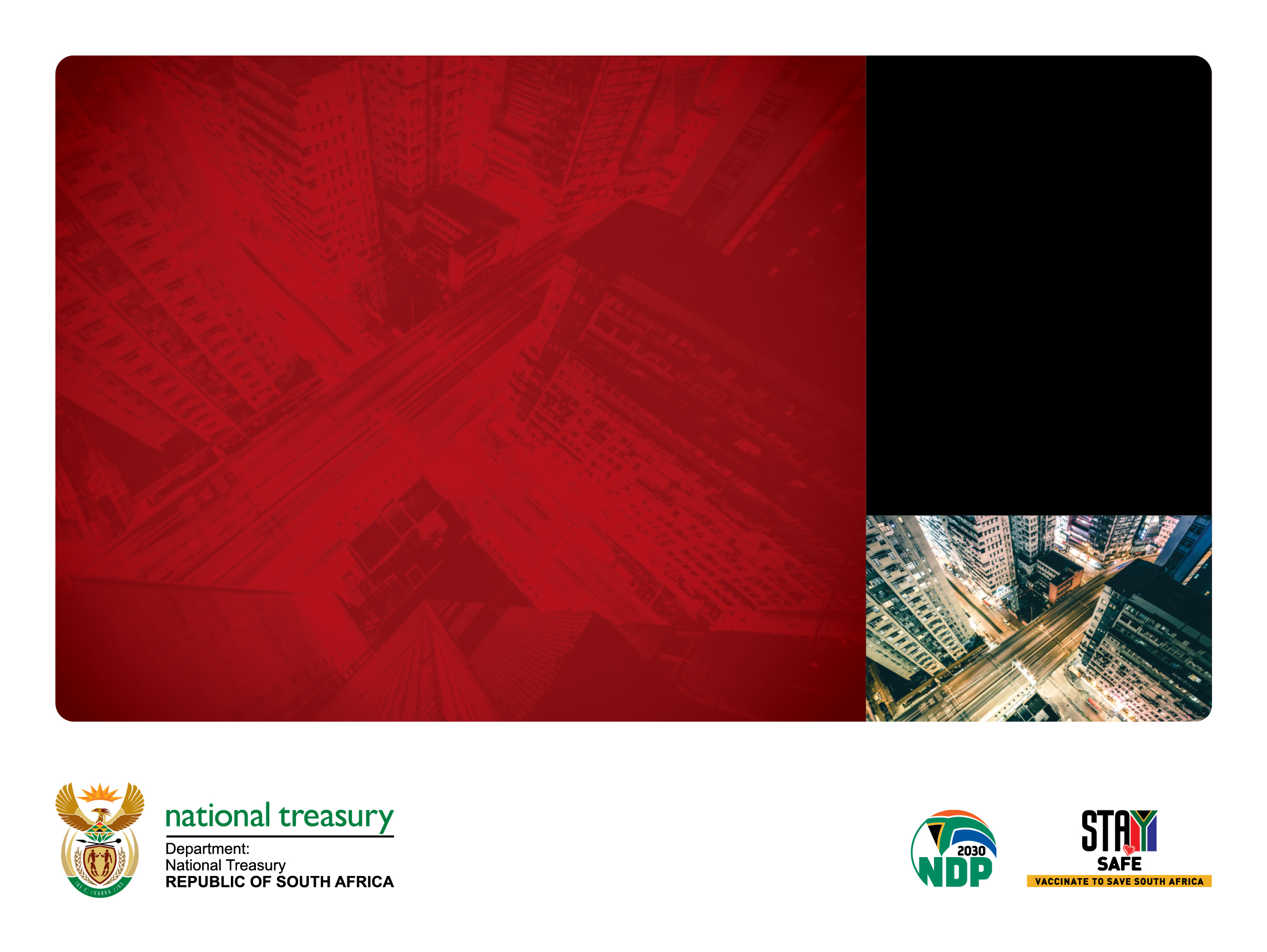 RATIFICATION OF THE PROTOCOL AMENDING THE AGREEMENT BETWEEN GOVERNMENT OF THE REPUBLIC OF SOUTH AND GOVERNMENT OF STATE OF KUWAIT FOR THE AVOIDANCE OF DOUBLE TAXATION AND THE PREVENTION OF FISCAL EVASION WITH RESPECT TO TAXES ON INCOME
PRESENTED BY:

National Treasury & SARS


25 May  2022
PRESENTATION TO THE STANDING COMMITTEE ON FINANCE
BACKGROUND
BACKGROUND TO SA/KUWAIT PROTOCOL
The current tax treaty between SA & Kuwait came into force in 2006.
In 2007, SA announced changes to the secondary tax on companies (STC) to a dividend tax at a shareholder level. 
The implementation of the dividend withholding tax was contingent to the renegotiation of ten tax treaties that had a zero withholding tax rate on dividends (changing the zero tax rate to two withholding tax rates based on shareholding: i.e., 5%  and 10% tax rates). These were tax treaties with Australia, Cyprus, Ireland, Kuwait, Netherlands, Malta, Oman, Seychelles, Sweden and the United Kingdom.
The renegotiations of protocols amending the above-mentioned tax treaties were concluded in 2007 and 2008. All the protocols amending the above-mentioned tax treaties are now in force except the Protocol to the SA/Kuwait tax treaty.
For some ten years, South Africa requested Kuwait to sign the Protocol. As proposed dates for signature drew closer, Kuwait proposed amendments to the text or technical issues arose from Kuwait side. 
The challenges that the delay posed to the implementation of the Protocol led to the to the possibility of terminating the treaty being raised with Kuwait.  
That said, Kuwait continued engaging South Africa regarding the finalisation and signing of the Protocol.
BACKGROUND TO SA/KUWAIT PROTOCOL
On 17 December 2019, the South African Minister of Finance signed the SA/Kuwait Protocol. 
After the signature, the SA/Kuwait Protocol was delivered to the Embassy of Kuwait in South Africa for signature by the Ambassador. However, the Ambassador of Kuwait in South Africa did not sign the SA/Kuwait Protocol.   
On 23 February 2021, after South Africa had signed the Protocol, Kuwait requested a meeting with South Africa to discuss the text of the Protocol. 
Finally, the Kuwaitis signed the Protocol on 1 April 2021, during the Minister of DIRCO’s visit to Kuwait.
Although the Protocol is signed, it still requires Parliamentary ratification by both South Africa and Kuwait, before it can come into force.
On 1 September 2021, the ratification of the Protocol was included in the SCoF Programme. However, the ratification of the Protocol was withdrawn from Programme as the State Law Advisors recommended that due to delays in the signing of the Protocol, the Protocol should serve formerly before Cabinet prior to  Parliamentary ratification. The Protocol served before Cabinet on 16 March 2022, and Cabinet approved ratification.
Today, 25 May 2022, the Protocol is presented to the SCoF for consideration. However, we are not sure how long it will take Kuwait to ratify the Protocol, in order for the Protocol to come into force.
URGENCY OF SA/KUWAIT PROTOCOL
The urgency regarding the entry into force of the SA/Kuwait Protocol is due to the fact that on 19 January 2019, the Netherlands Supreme Court issued a judgment in favour of the taxpayer on the application of the Most Favoured Nation Clause (MFN) in the SA/Netherlands Tax Treaty. 
Later, on 12 June 2019, the South African Tax Court in Cape Town issued a similar judgment in favour of the taxpayer on the application of the MFN clause in the SA/Netherlands Tax Treaty. 
The MFN clause in the South Africa/Netherlands Tax Treaty provides that, should South Africa grant a preferential tax rate to a third State relative to the one agreed upon with Netherlands, after the date of conclusion of the SA/Netherlands Tax Treaty the same preferential rate will apply to dividends flowing from South Africa to Netherlands. 
In short, the MFN clause in the SA/Netherlands Tax Treaty was indirectly triggered due to the application of the SA/Kuwait Tax Treaty which has a zero withholding tax rate on dividends. As a result, taxpayers are not subject to a withholding tax on dividends in terms of the SA/Netherlands Tax Treaty.     
The delay in entry into force of the SA/Kuwait Protocol has led to a substantial and continued revenue loss for the fiscus, as a result of the fact that dividends paid to the Netherlands are not subject to dividends withholding tax.
PROPOSED AMENDMENTS : SA/KUWAIT PROTOCOL
ARTICLE 1: TAXES COVERED
Article 1 of the Protocol deals with the list of taxes covered in Article 2 of the  Agreement between South Africa and Kuwait. 
The list of existing taxes in paragraph 3 of Article 2 of the Agreement is deleted and replaced with a list of existing taxes to which the Agreement shall apply in the case of Kuwait and in the case of South Africa, respectively.
In the case of Kuwait, the Agreement shall apply to the following taxes: 
Decree No. 3 of 1955 as amended by Law No.2 of 2008;
Law No. 23 of 1961 of the Neutral Zone; and
Law No. 19 of 2000 of the Supporting of National Employees;
In the case of South Africa, the Agreement shall apply to the following taxes:
the normal tax;
the withholding tax on royalties;
the dividends tax;
the withholding tax on interest; and
the tax on foreign entertainers and sportspersons;
ARTICLE 2: RESIDENT
Article 2 of the Protocol deals with the definition of the term “resident” in Article 4 of the Agreement. 
In the case of Kuwait, the current definition of the term “resident” in subparagraph (a) of paragraph 1 of Article 4 of the Agreement is deleted and replaced with a new definition of the term “resident” as follows:
a Kuwaiti national and a company or an entity which is incorporated in Kuwait, and
an individual who is present in Kuwait for a period or periods totalling in the aggregate at least 183 days in the fiscal year concerned;
ARTICLE 3: DIVIDENDS
This is the main reason for the renegotiation of the Agreement. 
Article 3 of the Protocol deals with the taxation of “dividends” in Article 10 of the Agreement. 
The current Article 10 of the Agreement, dealing with the taxation of “dividends”, is replaced by a new version of Article 10 of the Agreement, which introduces the following key amendments:
Makes provision for the shared right of taxation of dividends between the source state of dividends (resident state of the company paying the dividends). 
Introduces a withholding tax rate for taxation of dividends in the source state as follows: 
5% for shareholding of at least 10%
10% on all other cases
Introduces  exemption from taxation of dividends in the source state in respect of dividends paid to Government, and Government  is defined to include Reserve Bank, Central Bank and wholly owned state entities.
ARTICLE 4: INTEREST
Article 4 of the Protocol deals with the taxation of “interest” in Article 11 of the Agreement. 
The current Article 11 of the Agreement, dealing with the taxation of “interest”, is replaced by a new version of Article 11 of the Agreement, which introduces the following key amendments:
Makes provision for the shared right of taxation of interest between the source state and the resident state of the recipient of interest. 
Introduces a withholding tax rate in the source state of 5% on the gross amount of the interest.
Introduces  exemption from taxation of interest in the source state on interest paid by the Government, a central bank or reserve bank, wholly owned state entities and interest arising on a debt instrument on a recognised stock exchange.
ARTICLE 5: CAPITAL GAIN
Article 5 of the Protocol deals with the taxation of “capital gain” in Article 13 of the Agreement. 
The current Article 13 of the Agreement, dealing with the taxation of “capital gain”, is replaced by a new version of Article 13 of the Agreement, which introduces the following key amendments:
makes provision for the capital gains derived from the alienation of immovable property to be taxed in the contracting state in which the immovable property is situated. 
makes provision for the capital gains derived from the alienation of shares in a company deriving more than 50 per cent of their value directly or indirectly from immovable property located in the other Contracting State, to be taxed in the State in which the immovable property is situated.
ARTICLE 6: EXCHANGE OF INFORMATION
Article 6 of the Protocol deals with “exchange of information” in Article 26 of the Agreement. 
The current Article 26 of the Agreement, dealing with “exchange of information”, is replaced by a new version of Article 26 of the Agreement, introduces the following key amendments:
makes provision for the exchange of information to be extended to cover taxes of every kind and description. 
provides for the confidentiality of information received in terms of exchange of information.
allows for spontaneous exchange of information.
makes provision that the limitation of obligation when exchanging information should not be construed to permit a Contracting State to decline to supply information solely because the information is held by a bank, other financial institution, nominee or person acting in an agency or a fiduciary capacity or because it relates to ownership interest in a person.
ARTICLE 7 AND 8 ENTRY INTO FORCE AND STATUS OF PROTOCOL
Article 7 of the Protocol deals with the entry into force of the Protocol as well as the procedural requirements for the entry into force thereof. 
Article 8 of the Protocol deals with the status of the Protocol and makes provision for the  following:
Protocol to remain in force as long as the Agreement remains in force. 
Even though both the English and Arabic text of the Protocol are equally authentic, in the case of a dispute the English text will be prevail.
THANK YOU
QUESTIONS?